Волонтерский  отряд "Надежда" 
МБОУ  "СОШ №3   им. Ю. И. Тлюстена" г.   Адыгейска
Гражданско- патриотическое воспитание подрастающего поколения
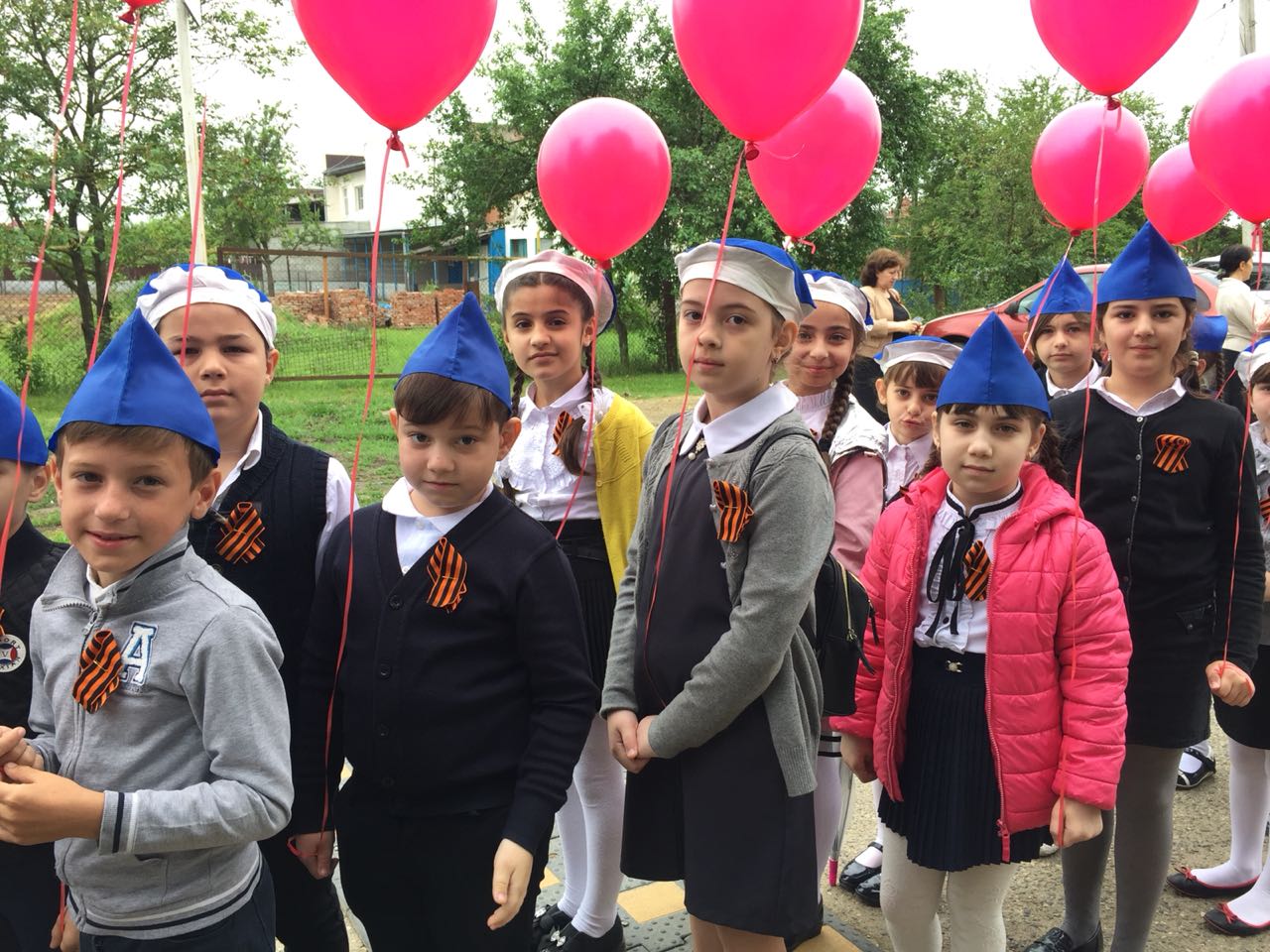 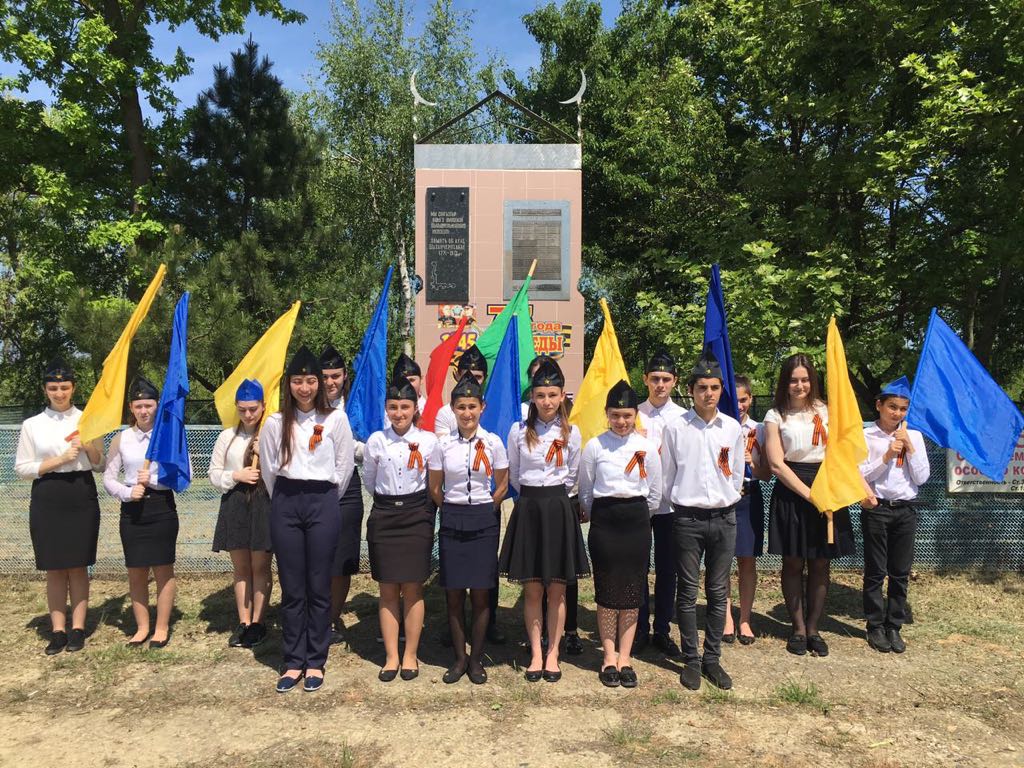 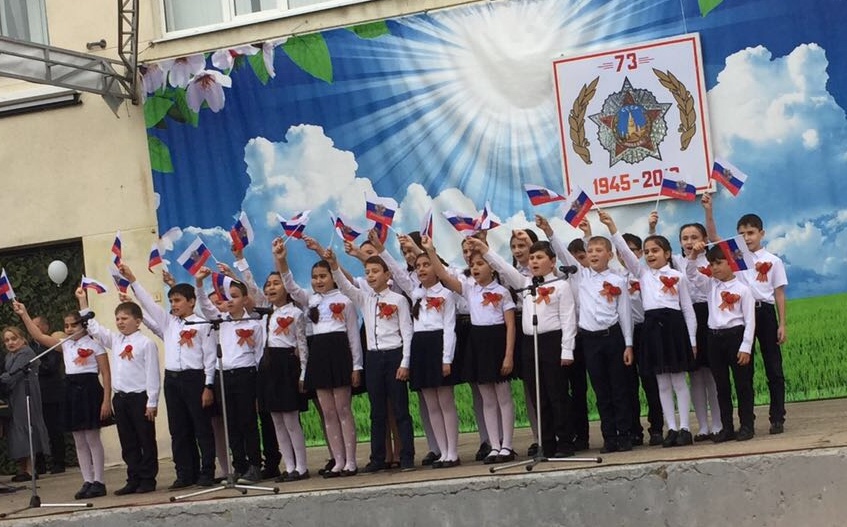 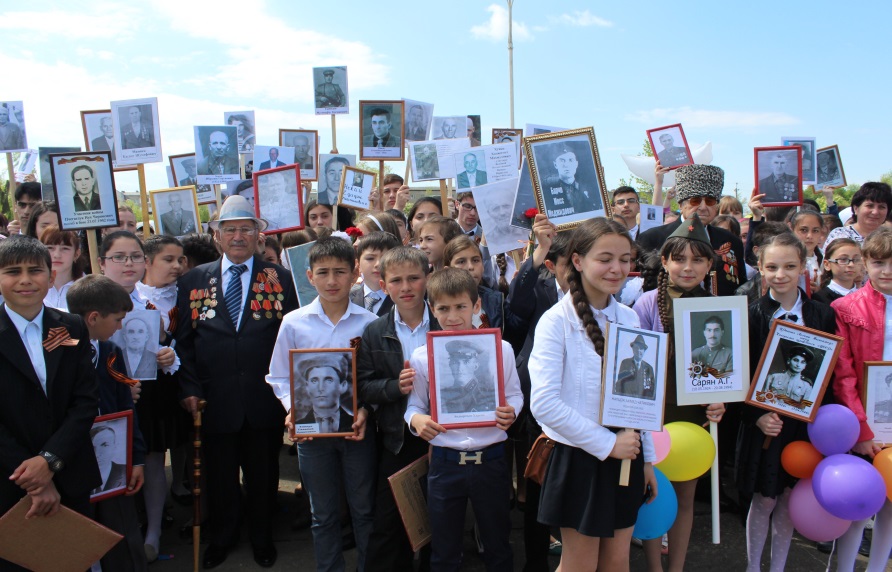 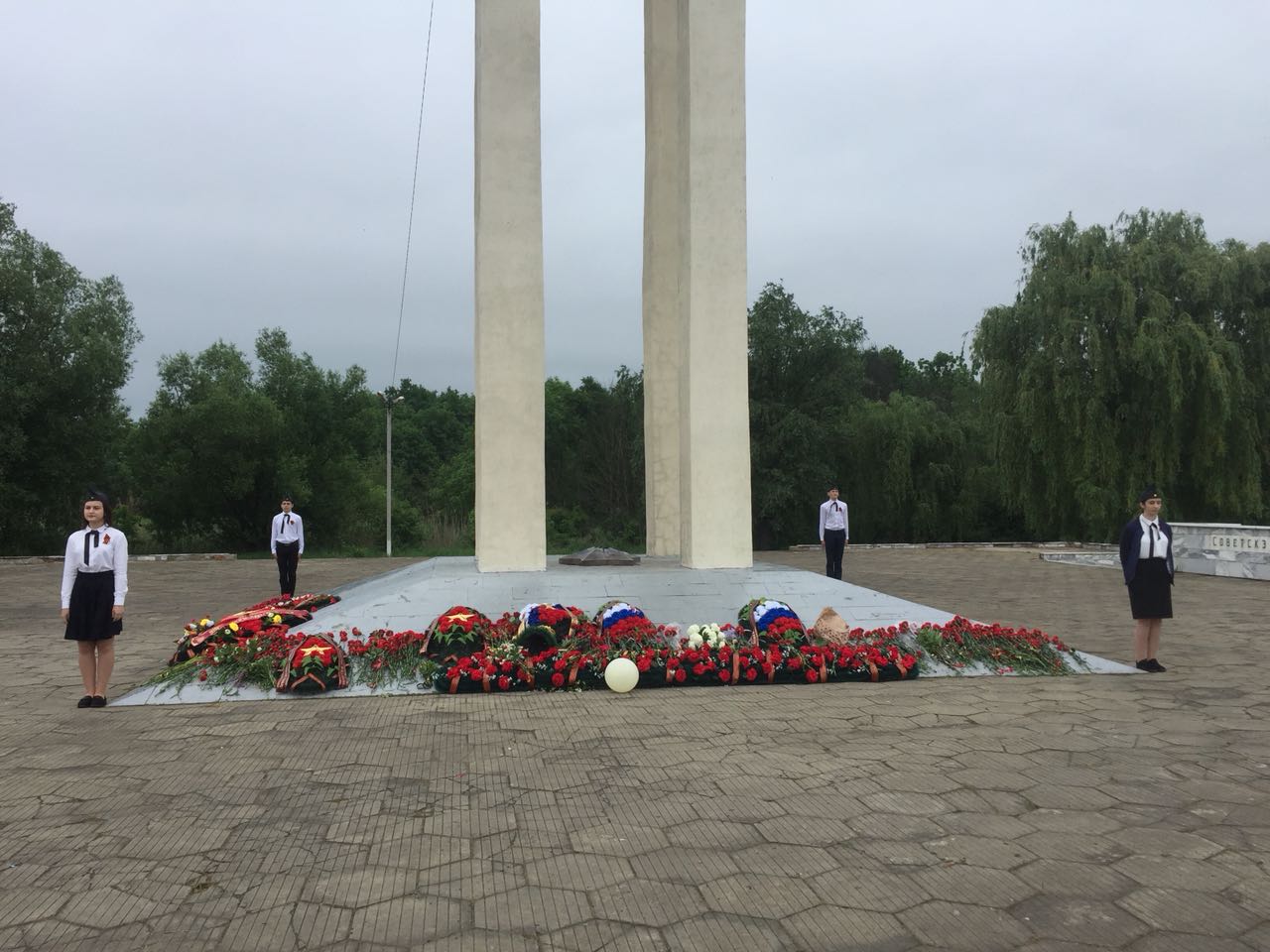 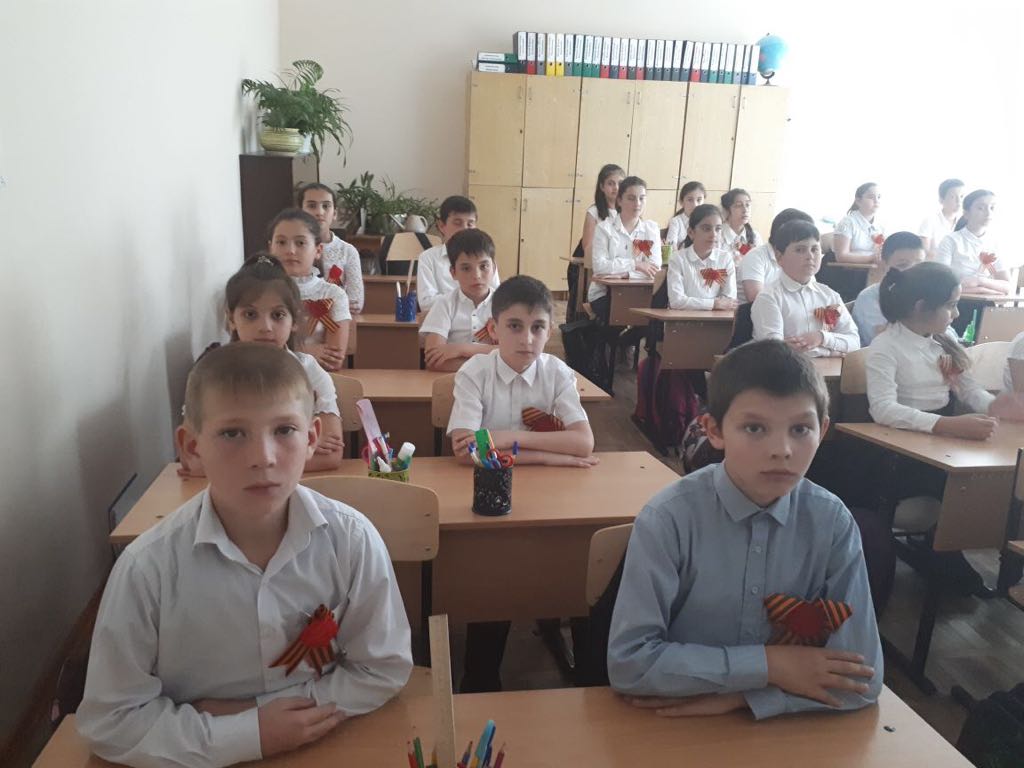 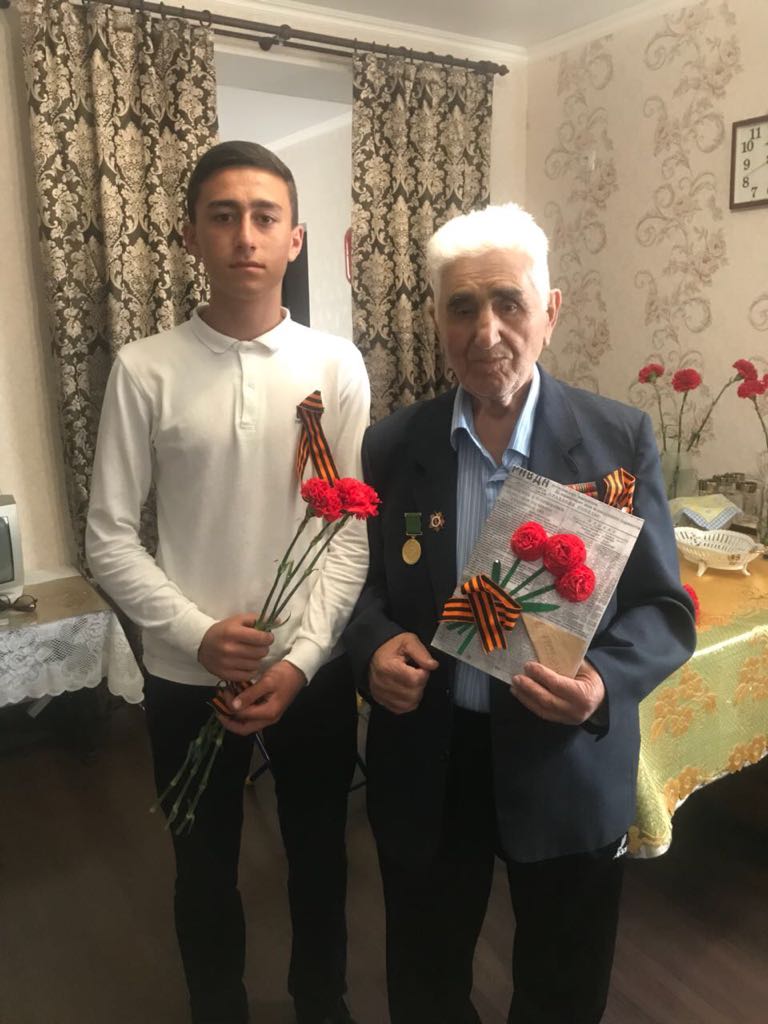 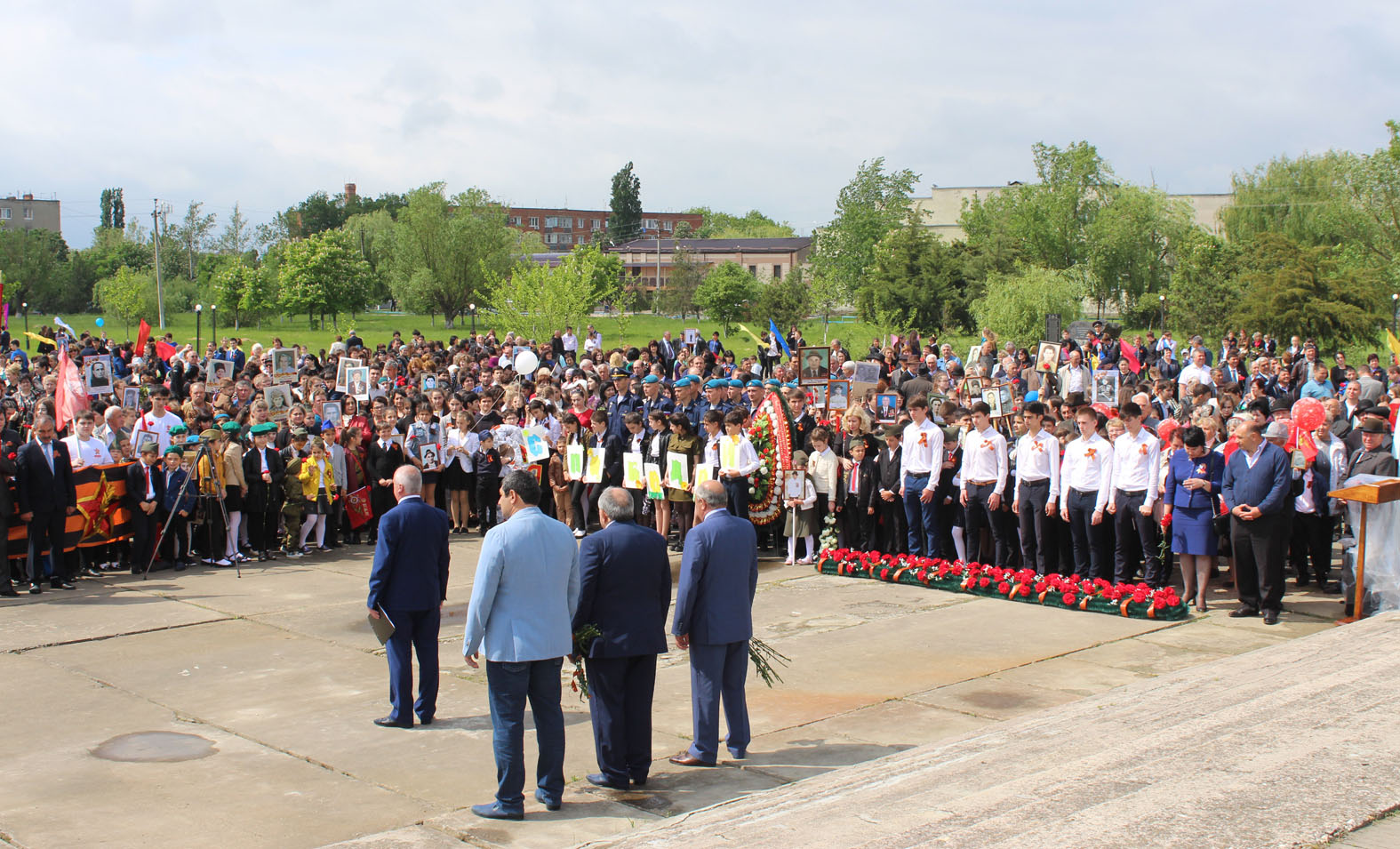 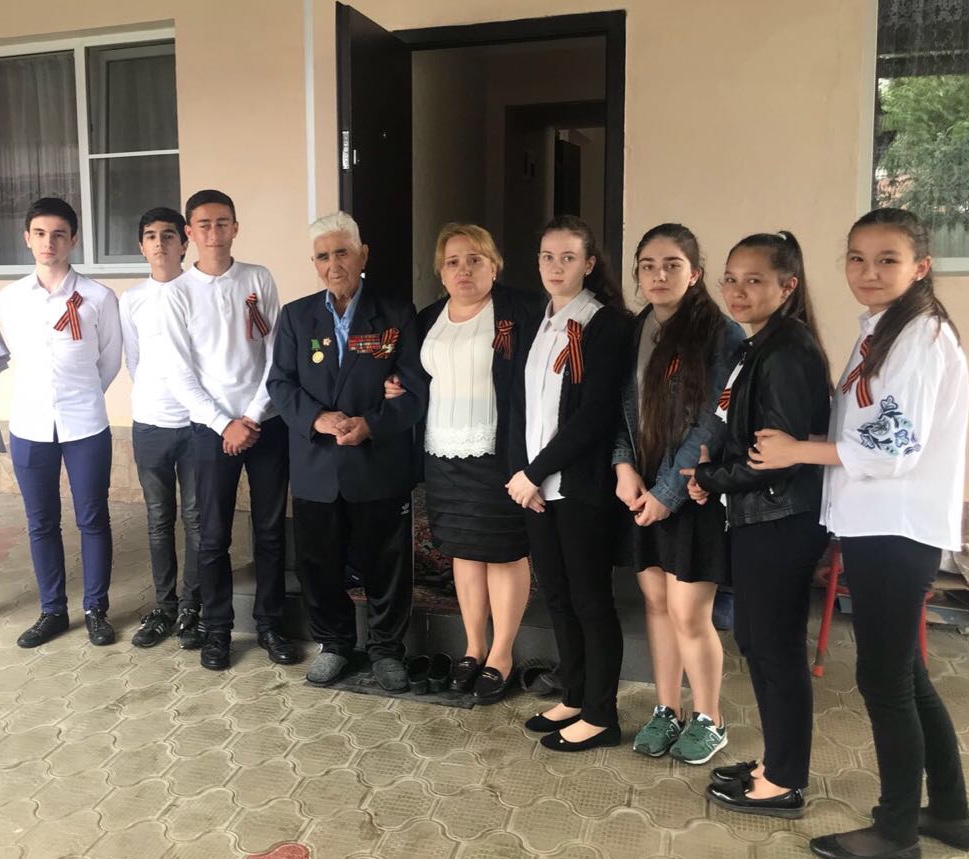 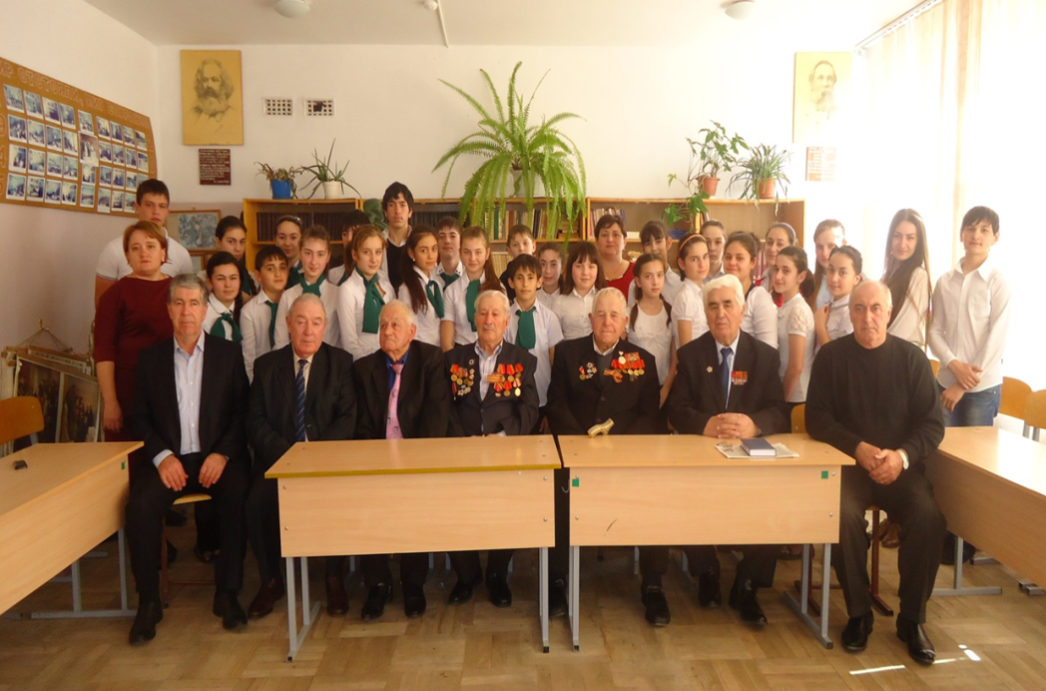 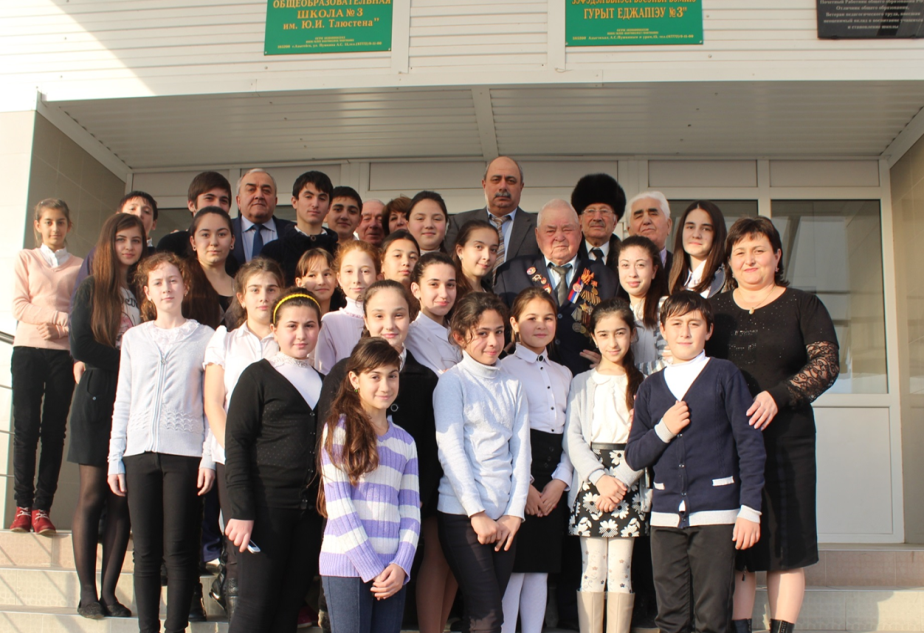 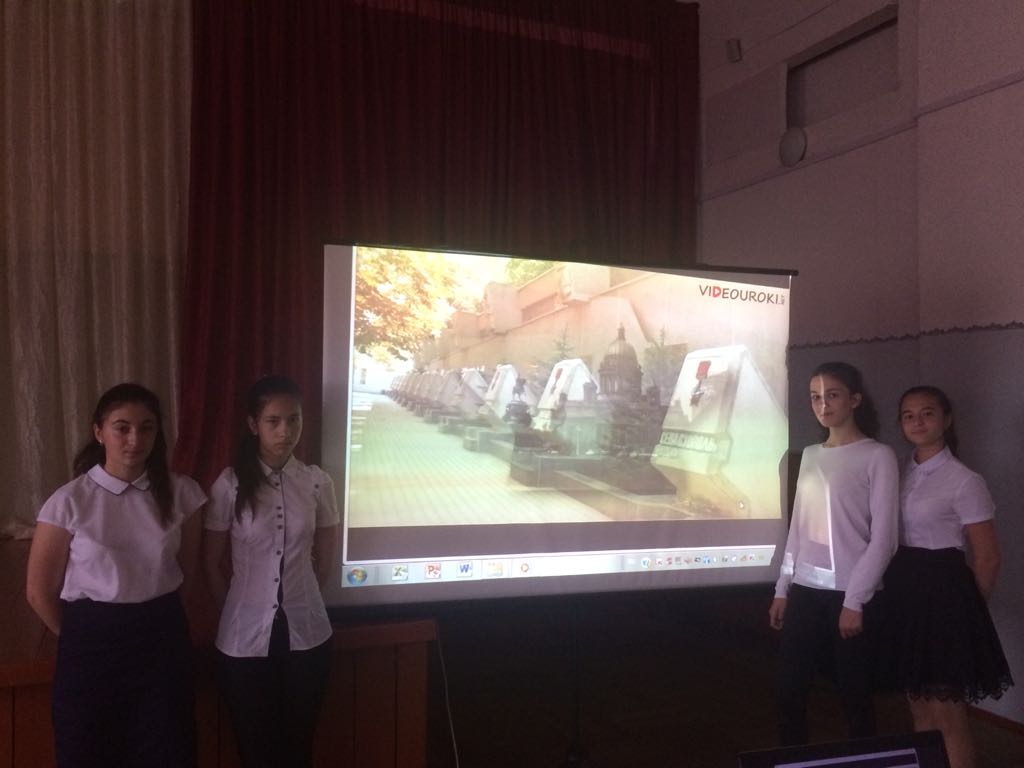 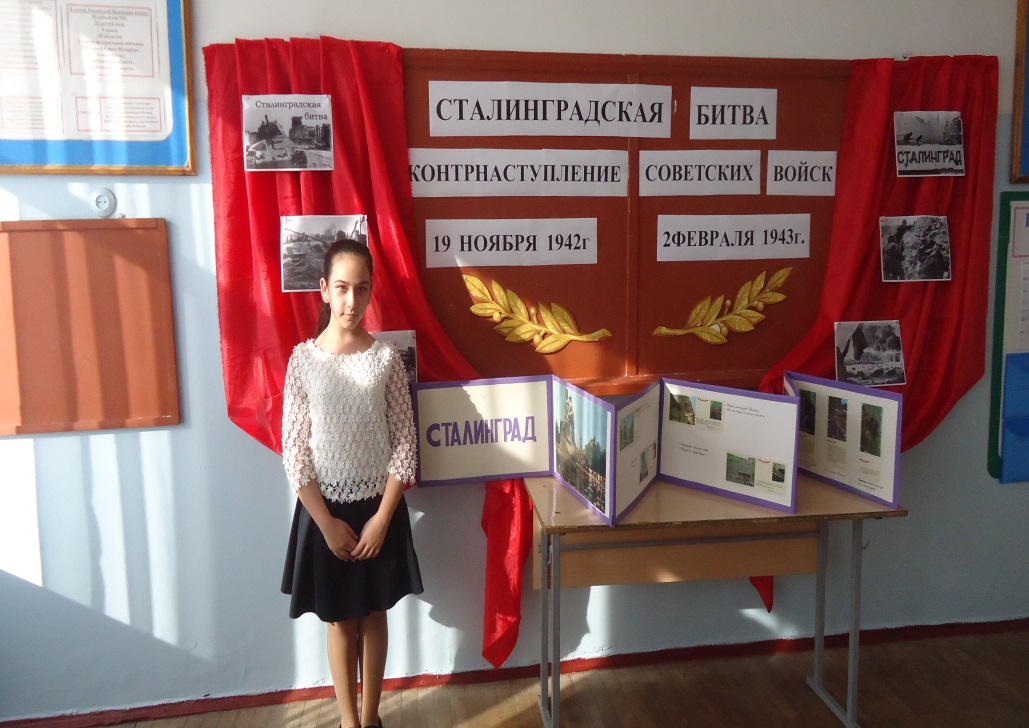 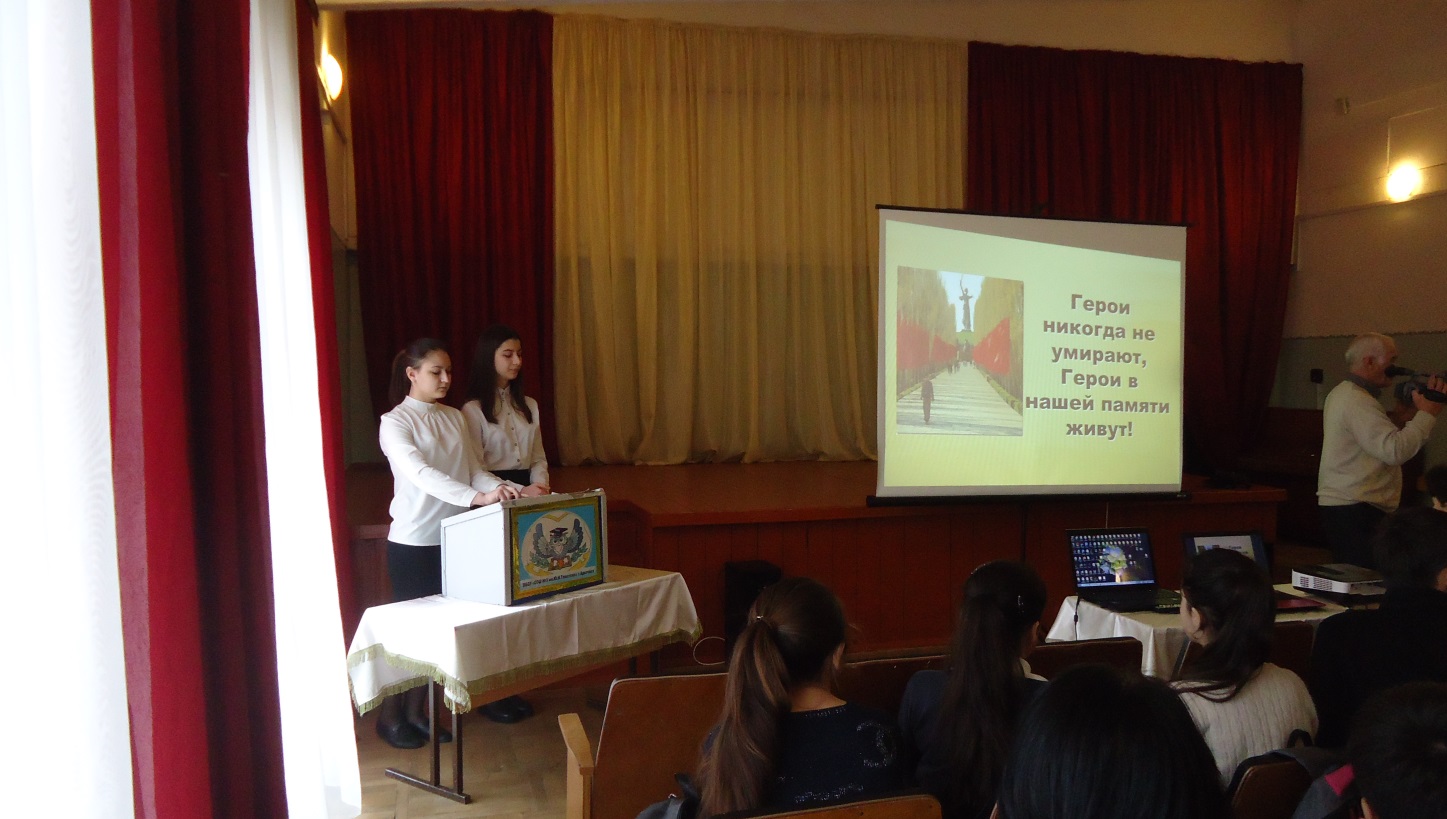 Встреча поколений
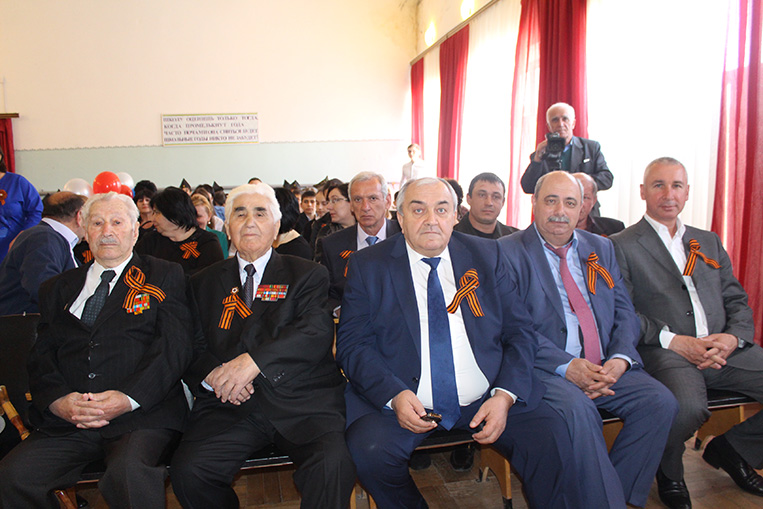 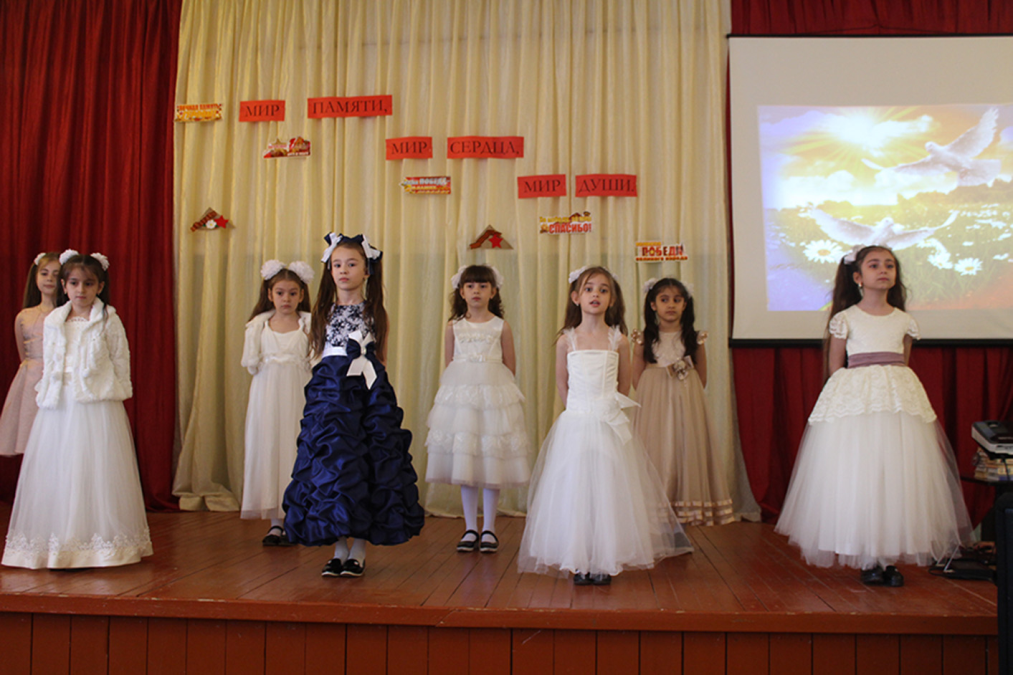 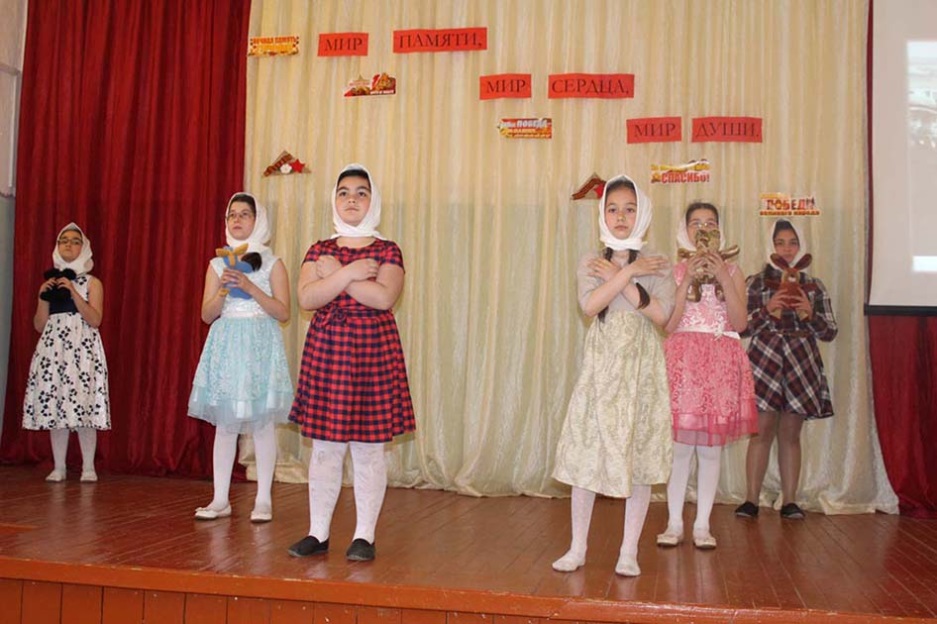 Смотр строя и песни ко Дню защитника Отечества
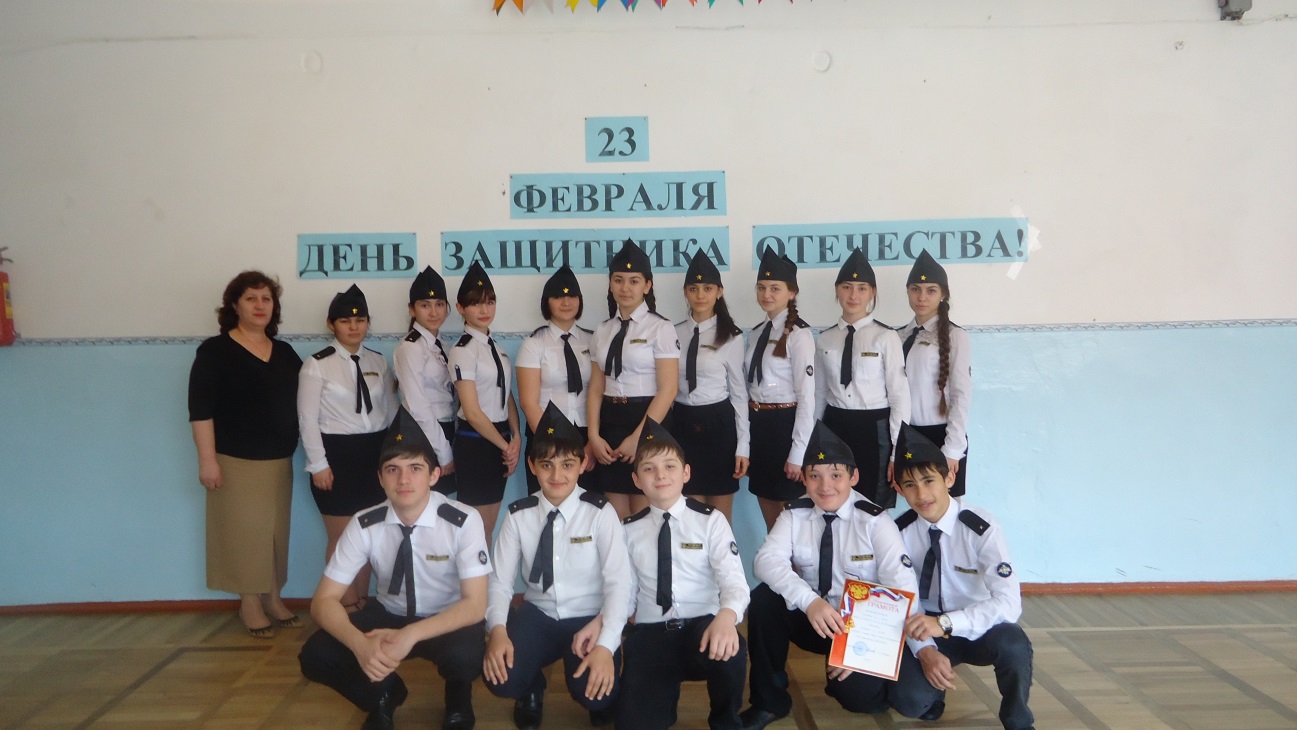 Урок мужества с приглашением ветеранов ВОВ
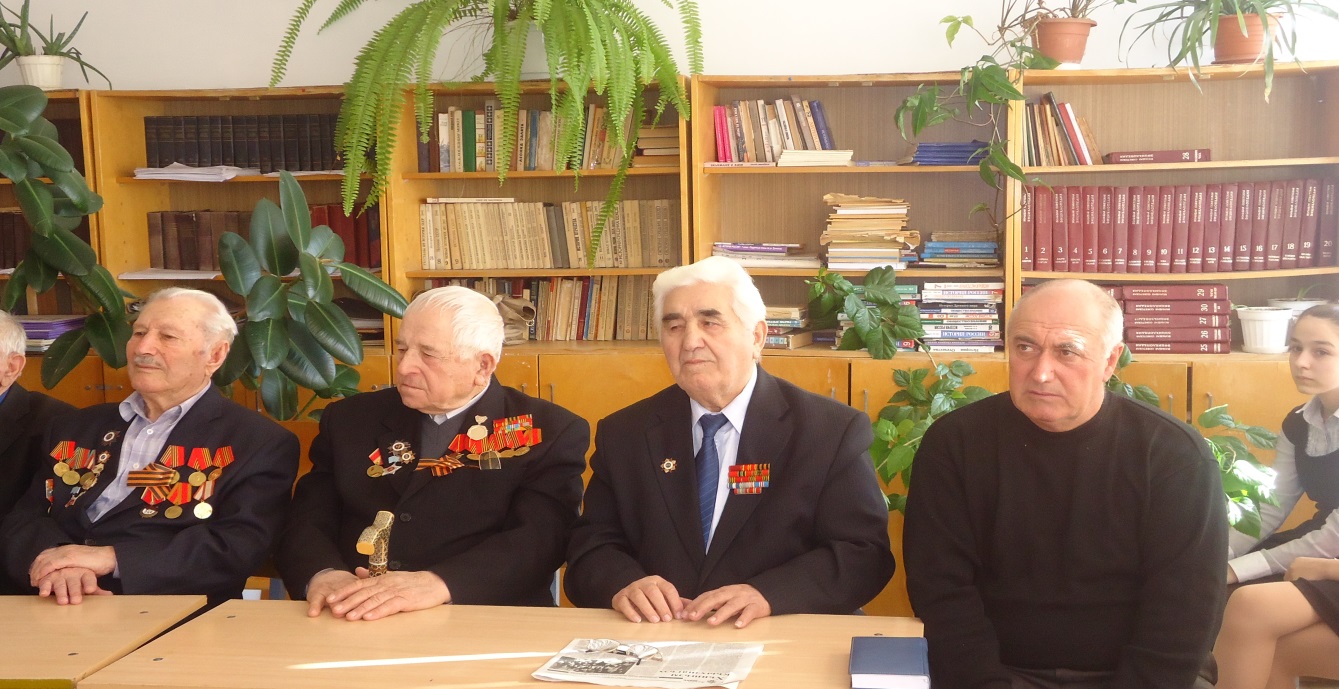 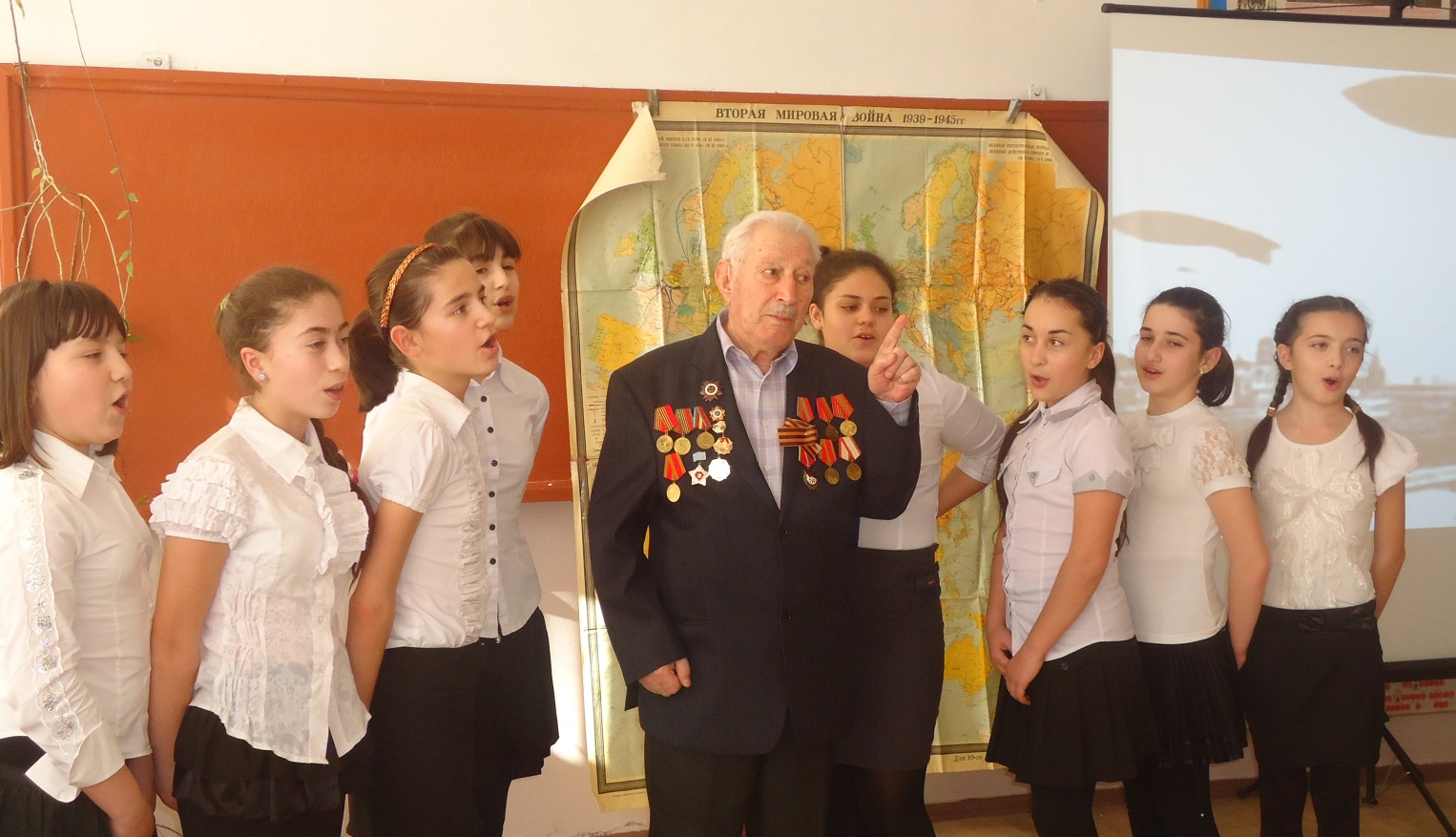 Выступление школьного хора на      городском фестивале патриотической песни
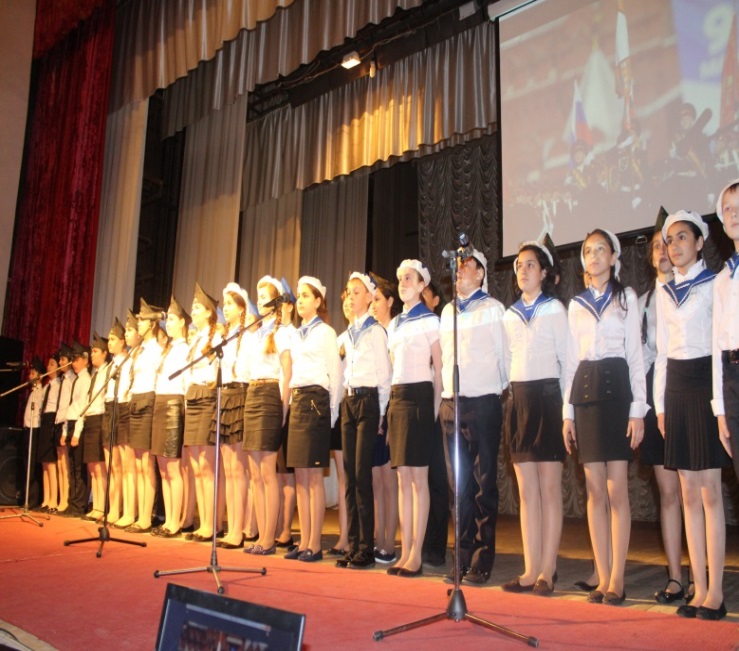 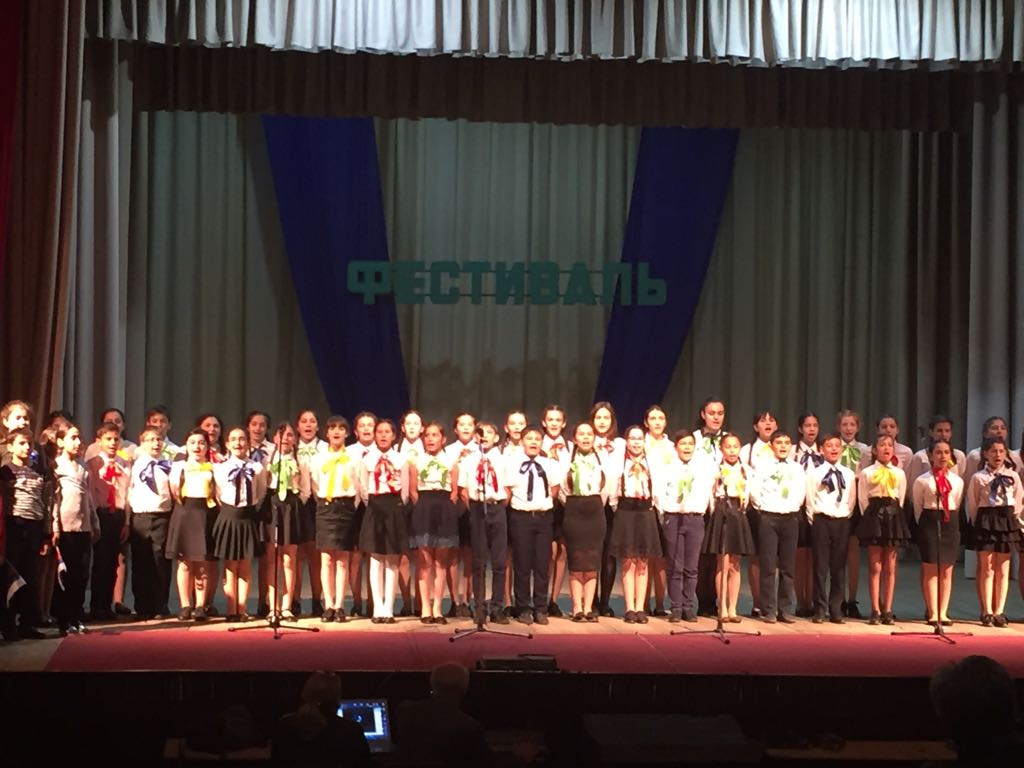 Чествование участников автопробега ко дню освобождения Теучежской земли от немецко-фашистских захватчиков возле памятника павшим героям в ВОВ  жителей а. Шханчерихабль , закрепленного за школой
Участие в акции молодежный караул. Пост №1  ко дню освобождения Теучежской земли от немецко-фашистских захватчиков
Встреча учащихся школы на День героев Отечества с кавалером трех орденов Славы Григорием Михайловичем Кошаковым
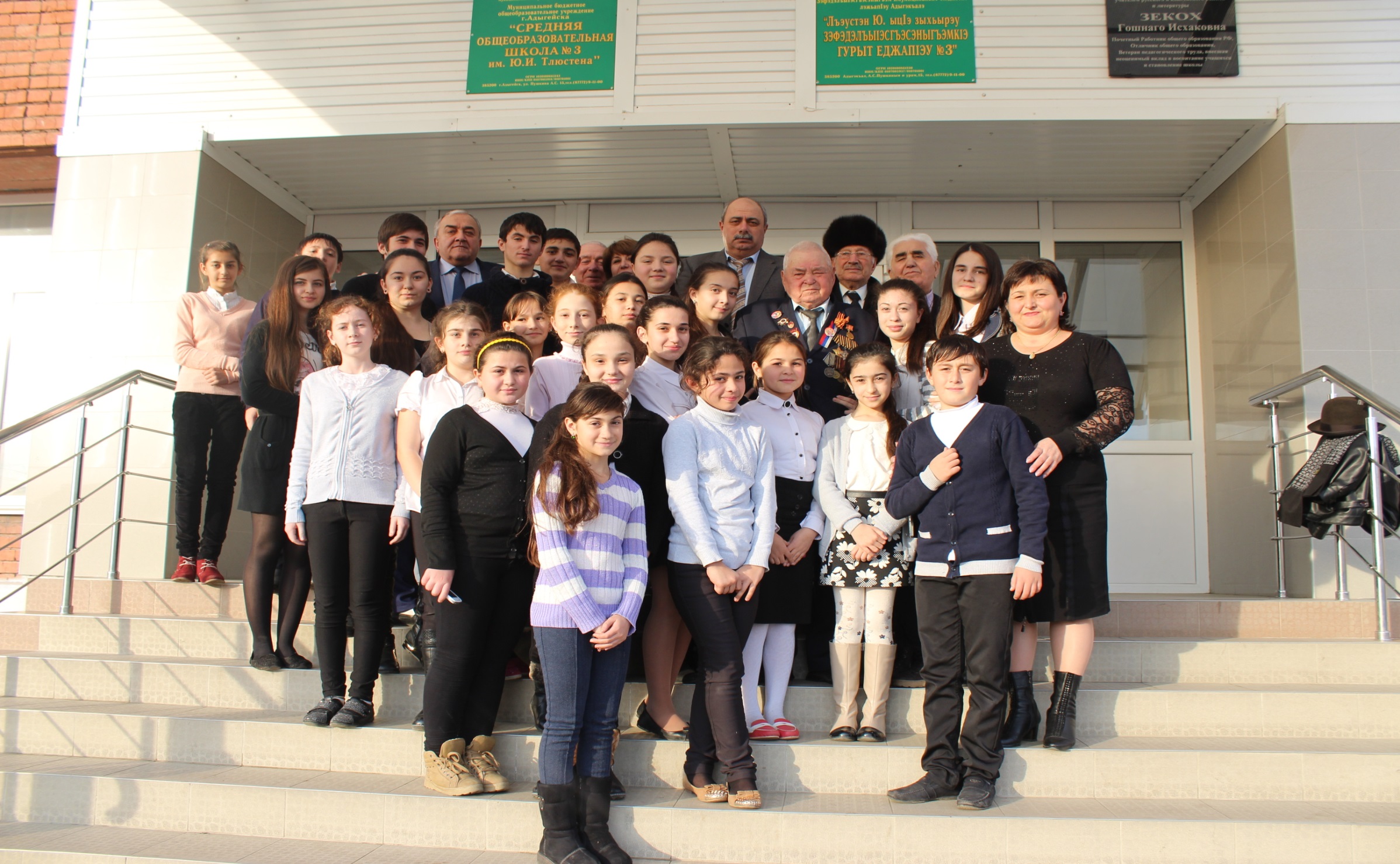 Участие в акции «Бессмертный полк»
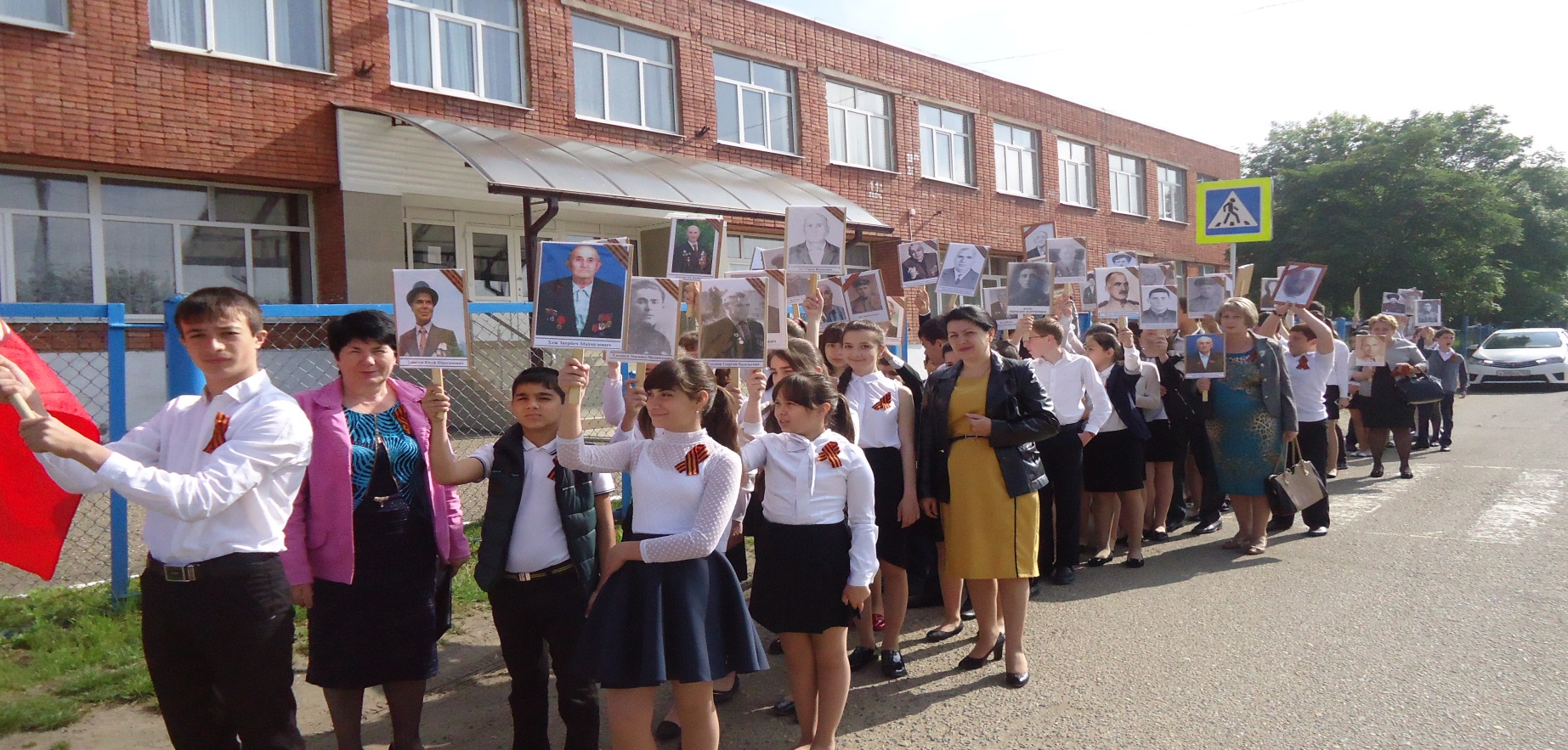 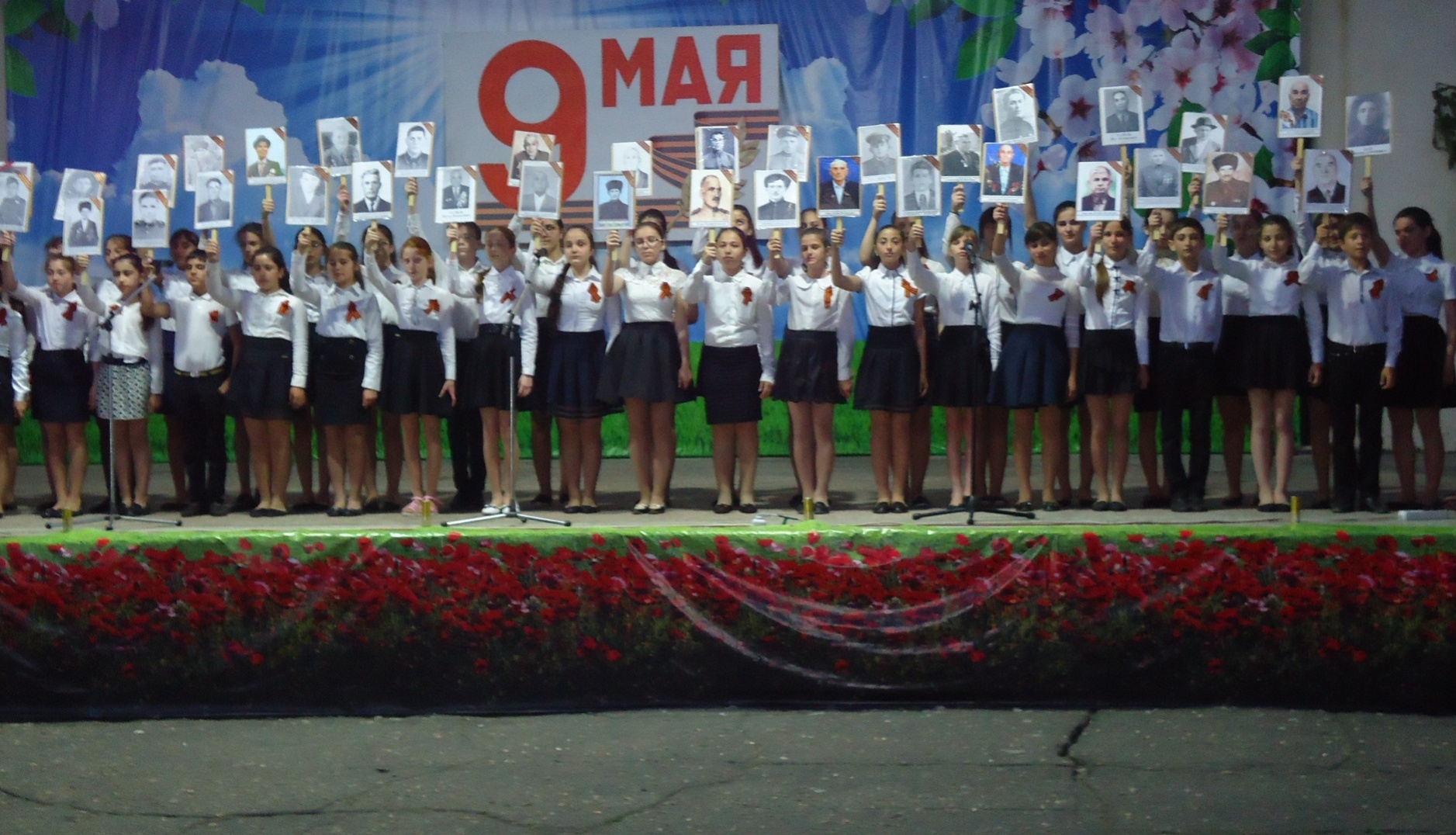 Посещение учащимися школы городского краеведческого музея
Уборка учащимися школы прилегающей территории к Братской  могиле
Акция «Георгиевская леточка»
Акция «Открытка ветерану»
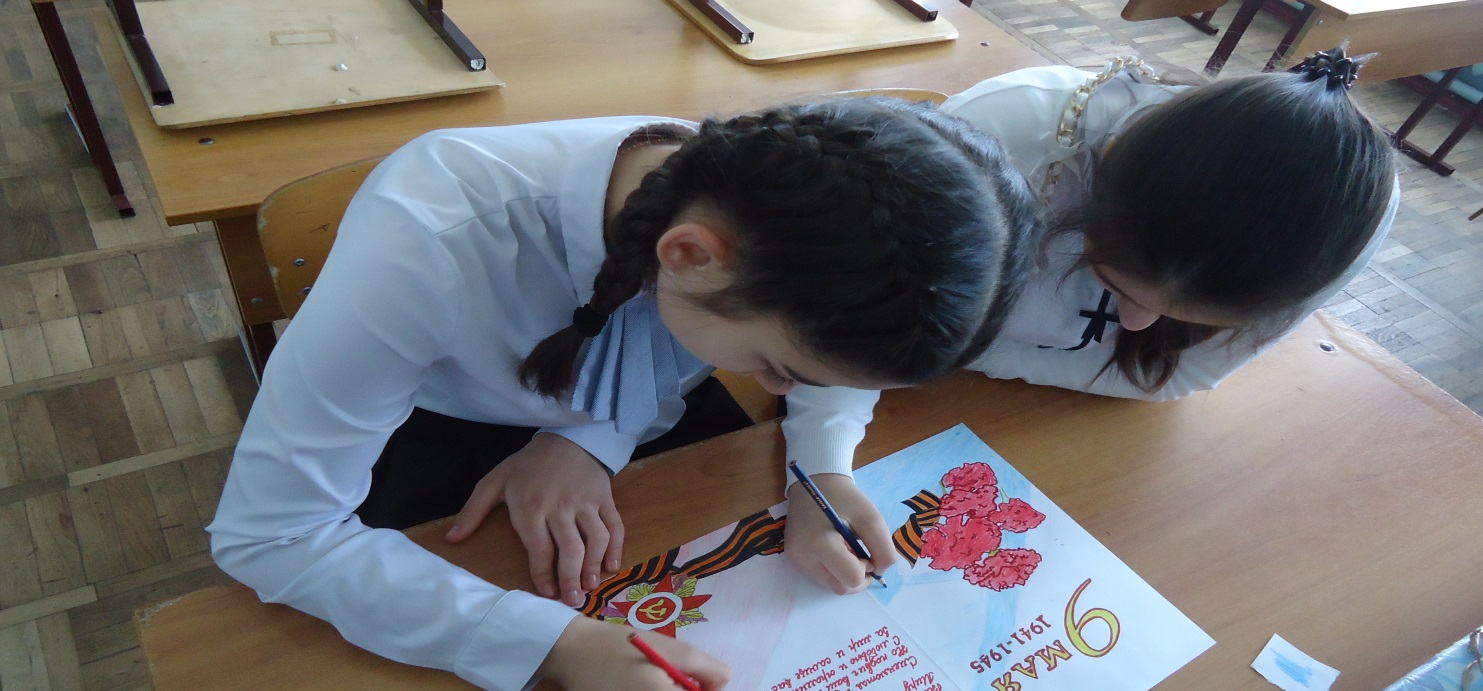 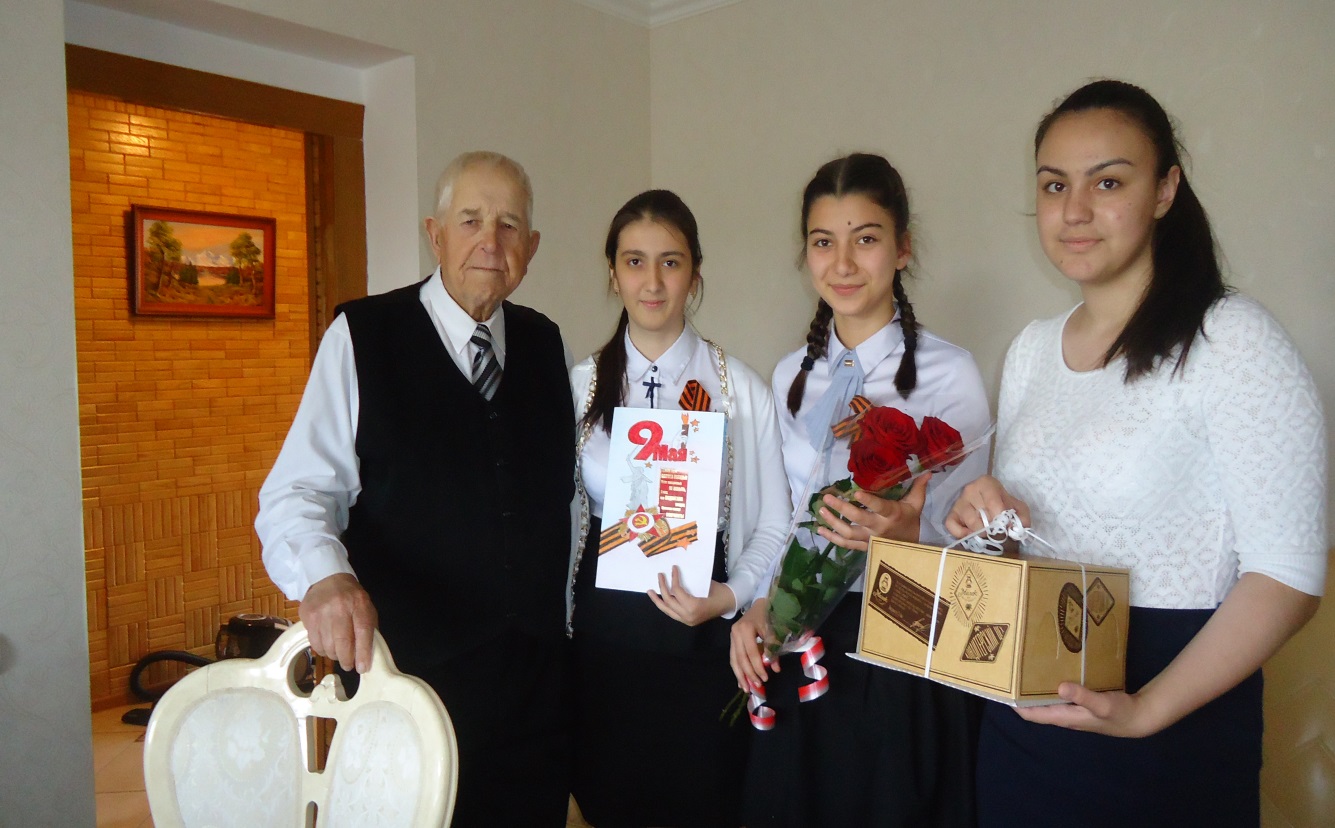 Возложение гирлянды славы учащимися школы  к Вечному огню 9 мая
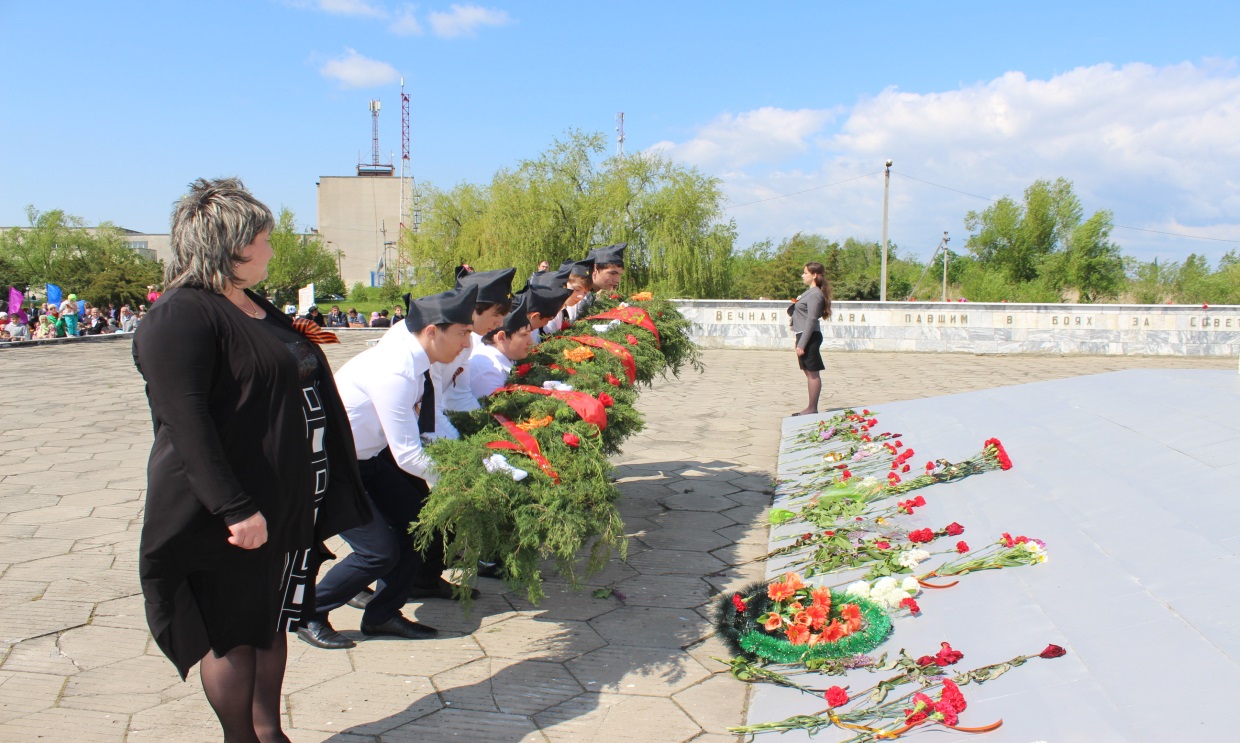 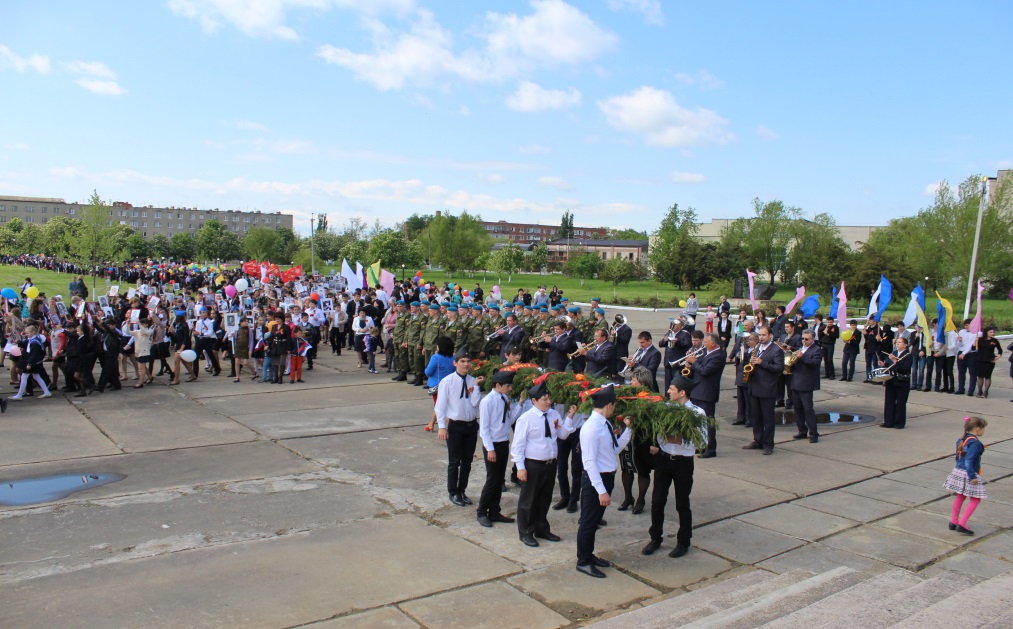 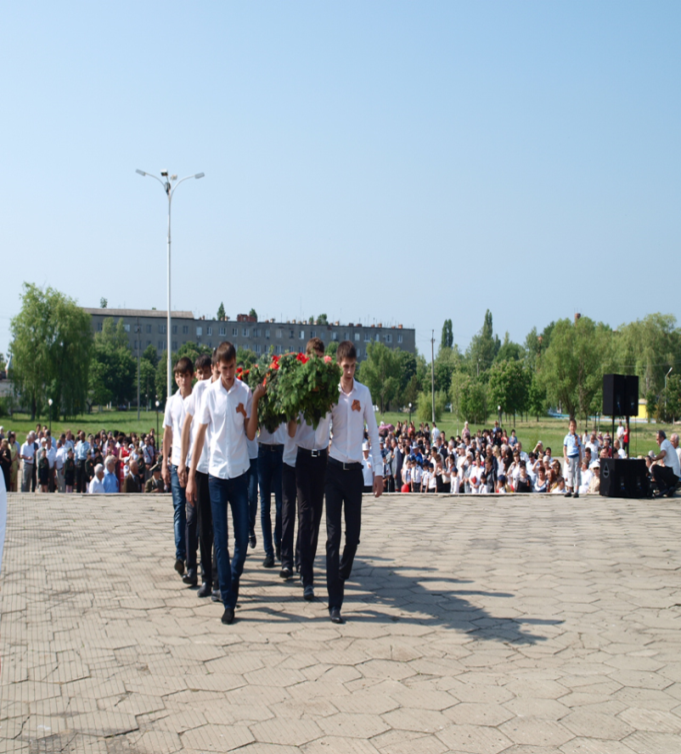 Чествование участников автопробега к 9 мая
Миссия нашего волонтерского отряда – внести вклад в физическое, гражданско- патриотическое, нравственное , эстетическое воспитание подрастающего поколения, сделать жизнь окружающих светлее и ярче. И для выполнения этой миссии отряд будет разрабатывать и реализовывать все новые и новые проекты по разным направлениям.